ديناميكية الجماعة الأحيائية
الأسئلة الرئيسة 
- ما خصائص الجماعات الأحيائية وكيف يتم توزيعها 
- ما أوجه الاختلاف بين العوامل المحددة التي لا تعتمد على الكثافة والعوامل المحددة التي تعتمد على الكثافة 
- ما أوجه الشبه بين النماذج المختلفة التي تستخدم في تحديد مقدار نمو جماعة أحيائية 
- كيف تؤثر القدرة الاستيعابية في معدلات التكاثر
الفكرة الرئيسة : توصف جماعات الأنواع الأحيائية من خلال كثافتها وتوزيعها المكاني ومعدل نموها
مفردات جديدة
كثافة الجماعة الأحيائية – الانتشار – عامل لا يعتمد على الكثافة – عامل يعتمد على الكثافة – معدل نمو الجماعة الأحيائية – الانفصال أو الخروج من جماعة أحيائية – الانضمام أو الدخول في جماعة أحيائية – القدرة الاستيعابية
كثافة الجماعة الأحيائية : يقصد بها عدد الكائنات الحية في كل وحدة مساحة
تكون كثافة طائر البلشون أكبر بالقرب من الجاموس 
فقد نجد ثلاثة طيور بالقرب من الجاموس في كل متر مربع أما اذا ابتعدنا خمسين مترا عن الجاموس فقد تكون كثافة طائر البلشون صفرا
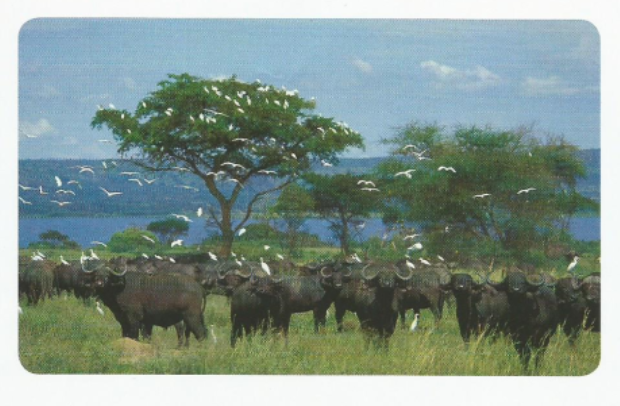 الانتشار : نمط انتشار الجماعة الأحيائية في منطقة محددة
توفر الغذاء يتحكم في نمط الانتشار
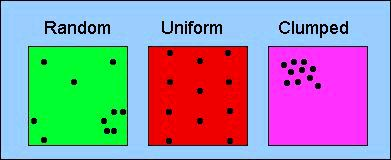 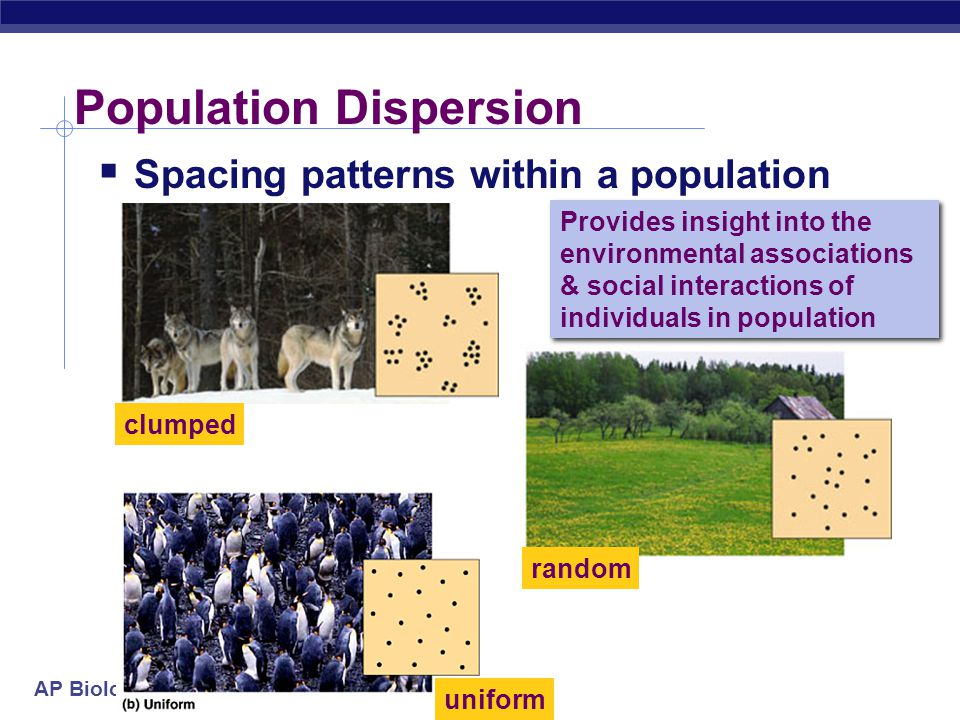 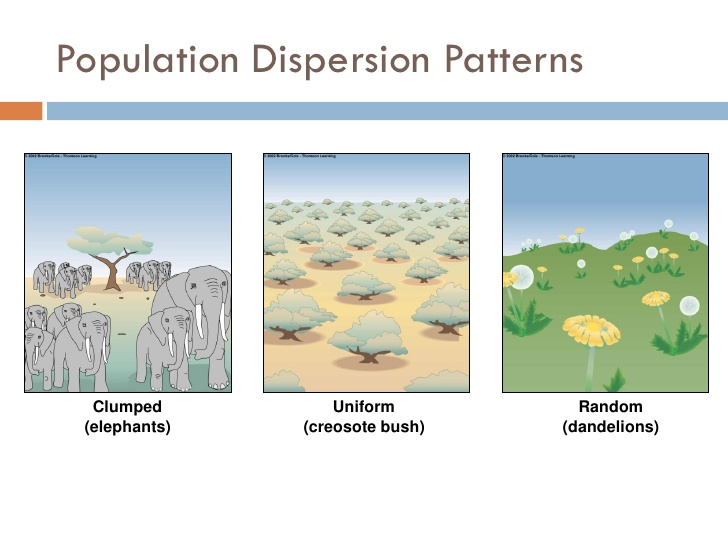 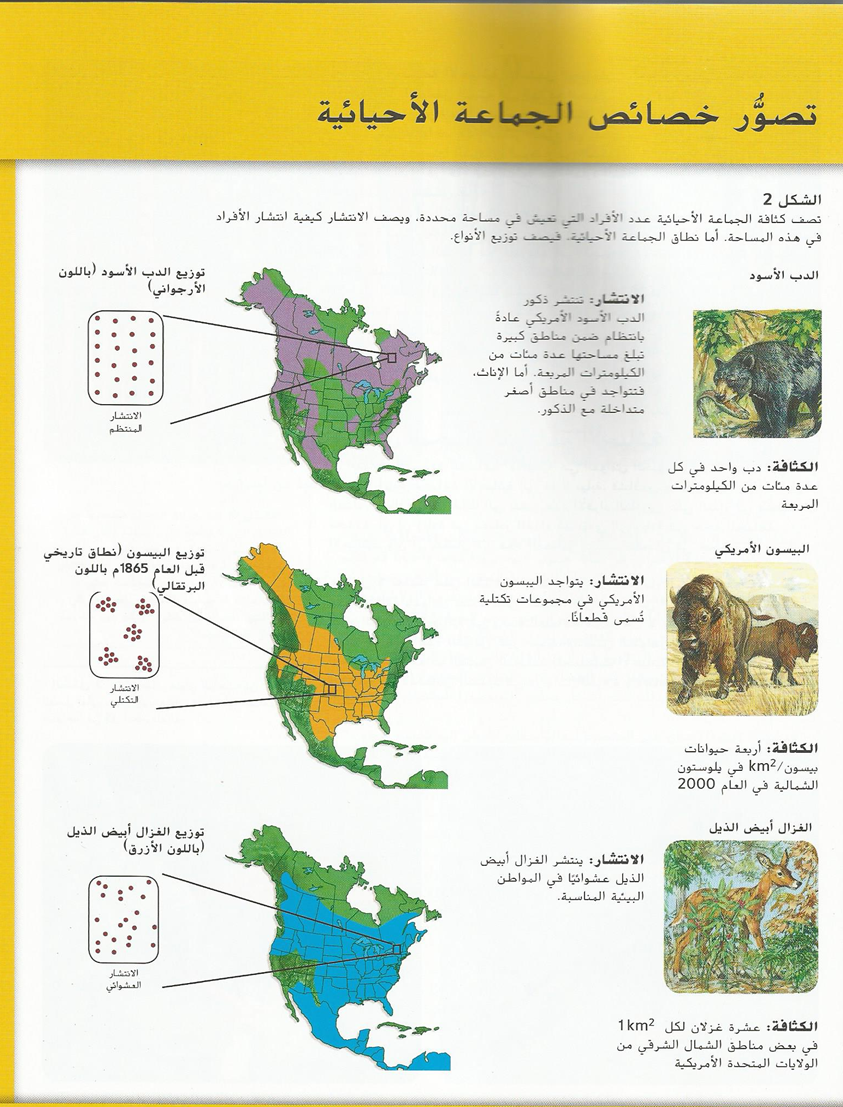 نطاقات الجماعة الأحيائية : 
تتميز بعض الأنواع مثل طائر هاواي الباحث عن العسل بانتشارها أو توزيعها في نطاق محدود جدا 
كما يتميز الشاهين بانتشاره في نطاق واسع في كل القارات ما عدا القطبية الجنوبية
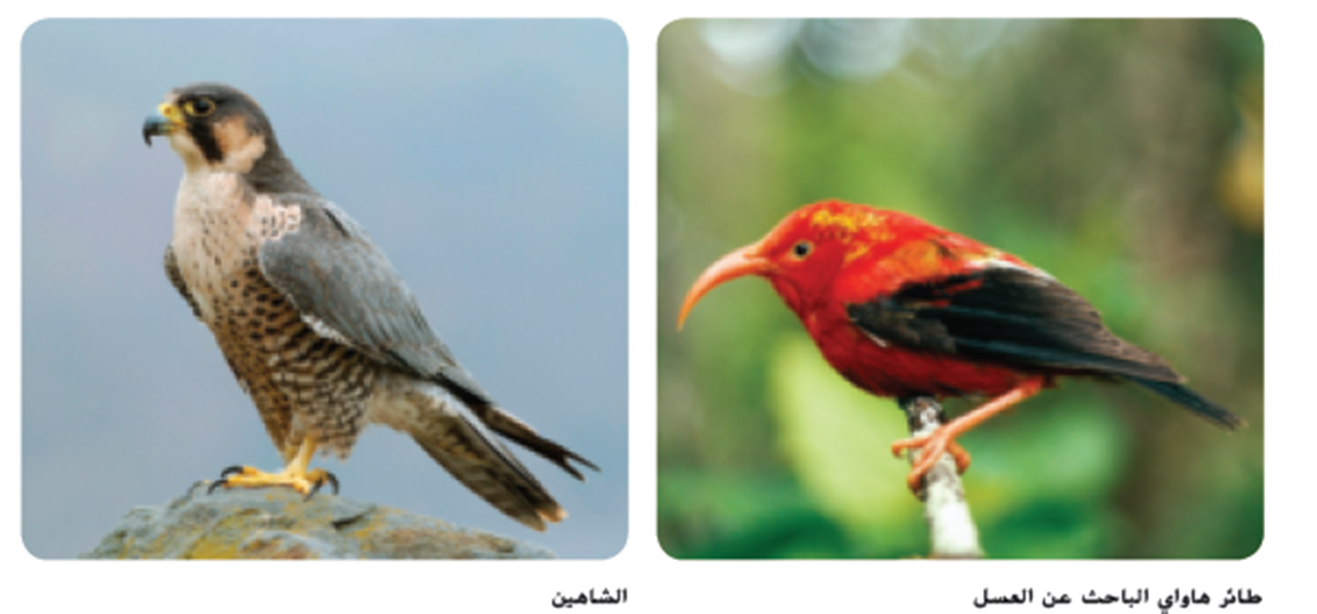 لا تتمكن بعض الأنواع من توسيع نطاق جماعتها الأحيائية بسبب عجزها عن التكيف مع الظروف غير الحيوية والعوامل الحيوية
عوامل حيوية 

الكائنات المفترسة 
الكائنات الحية المنافسة 
الطفيليات
عوامل غير حيوية
 
درجة الحرارة 
الرطوبة 
معدل الهطول 
كمية ضوء الشمس
العوامل المحددة للجماعة الأحيائية : هي العوامل الحيوية وغير الحيوية التي تمنع استمرار زيادة الجماعة الأحيائية إلى ما لا نهاية
عوامل لا تعتمد على الكثافة : أي عامل لا يعتمد على عدد أفراد الجماعة الأحيائية في وحدة المساحة
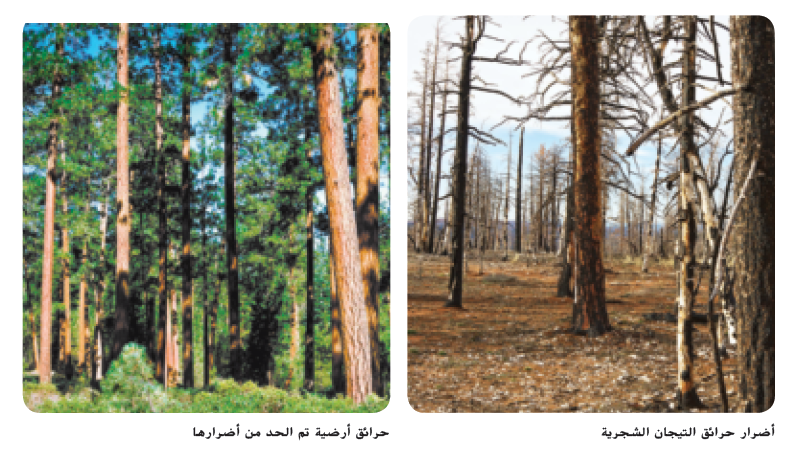 حرائق التيجان الشجرية الشديدة تقضي على العديد من أشجار صنوبر البوندبروزا 
بينما الحرائق الصغيرة المتكررة تقضي على النباتات الصغيرة التي تستهلك العناصر والمواد المغذية مما يسمح بنمو أشجار صنوبر البوندبروزا الأكثر صحة
أنشطة الانسان على نهر كولورادو أدت إلى انخفاض كمية تدفق ماء النهر وتغير درجة حرارتها
قام الانسان ببناء السدود وتحويل مسار الماء وبناء الحواجز المائية وإدخال أنواع دخيلة من الأسماك أدى لتغيير العوامل الحيوية فانخفضت أسماك الشوب  بدرجة كبيرة حتى أصبحت عرضة للاختفاء تماما من نهر كولورادو
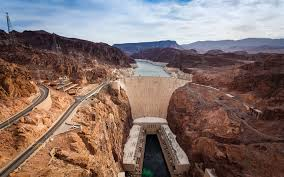 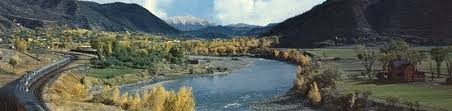 التلوث يقلل عدد الموارد المتوافرة فيجعل بعضها ساما
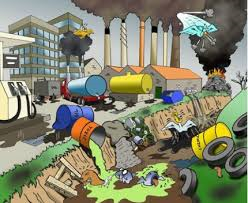 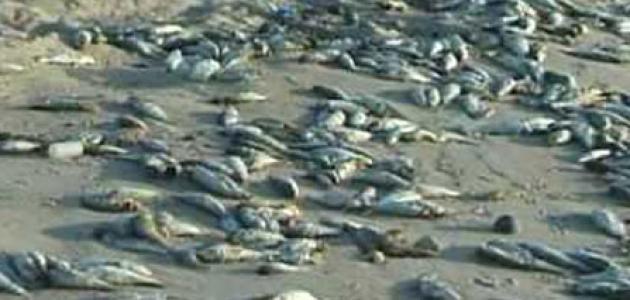 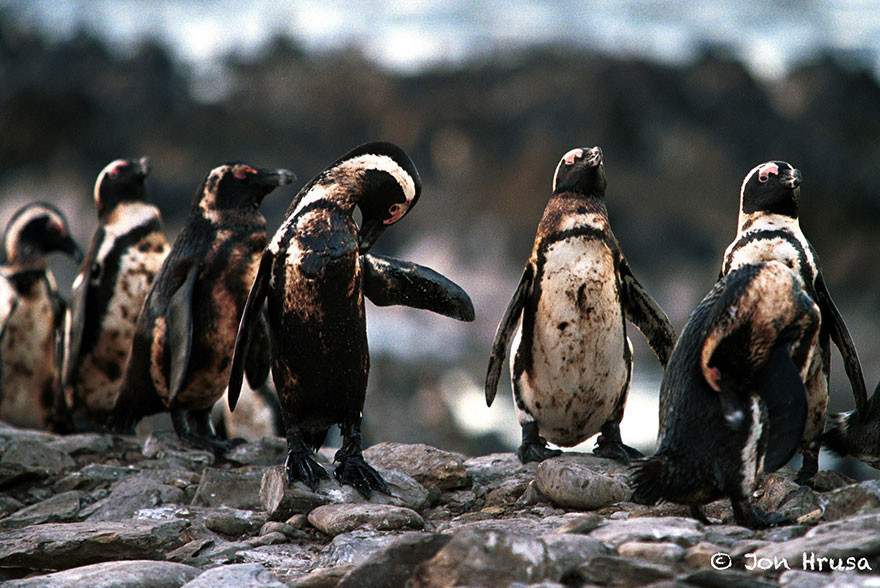 غالبا ما تكون عوامل حيوية
عامل يعتمد على الكثافة : أي عامل في البيئة يعتمد على عدد أفراد الجماعة الأحيائية في وحدة المساحة
العلاقة بين أعداد الكائنات المفترسة والفرائس مع مرور الوقت
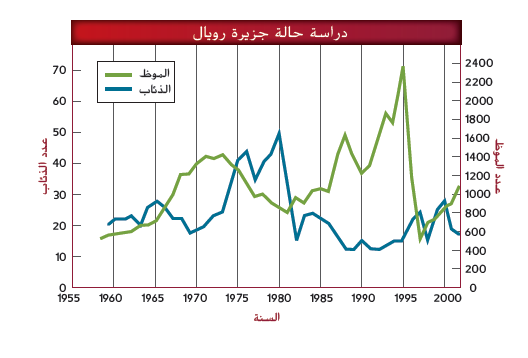 كلما انخفض عدد الذئاب ازدادت أعداد الموظ
المرض : يتفشى المرض على نحو أسرع عندما يكون عدد أفراد الجماعة كبيرا وكثافتها مرتفعة وينطبق هذا على الجماعات البشرية والجماعات الأحيائية من الطلائعيات والنباتات
التنافس : يزيد بين الكائنات الحية عندما تزداد كثافتها فعندما يزداد حجم الجماعة الأحيائية إلى حد يصبح عنده الموارد مثل الغذاء أو المساحة محدودة  وقد ينتج عن التنافس انخفاض في كثافة الجماعات الأحيائية نتيجة المجاعات او انتقال الأفراد إلى مكان آخر للبحث عن موارد إضافية
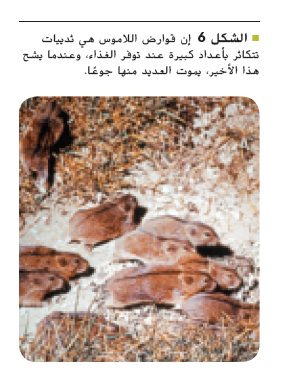 عند توفر الغذاء تزداد أعداد اللاموس وعندما يقل الغذاء يموت الكثير منها جوعا بسبب التنافس مما يؤدي إلى نقص حجم الجماعة الأحيائية
الطفيليات : تحد الطفيليات من أعداد أفراد الجماعات الأحيائية
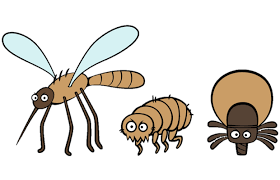 معدل نمو الجماعة الأحيائية : يوضح مقدار سرعة نمو الجماعة الأحيائية
معدل المواليد : عدد المواليد خلال فترة زمنية محددة
معدل الوفيات : عدد الوفيات في الجماعة الأحيائية خلال فترة زمنية محددة
الانضمام أو الدخول في جماعة أحيائية : يعبر عن عدد الأفراد الذين ينضمون إلى الجماعة الأحيائية
الانفصال أو الخروج من جماعة أحيائية : يعبر عن عدد الأفراد الذين يغادرون الجماعة الأحيائية
يمثل معدل النمو على شكل حرف 
J
النمو الأسي (الهندسي ) والذي يحدث عندما يتناسب معدل النمو طرديا مع حجم الجماعة الأحيائية
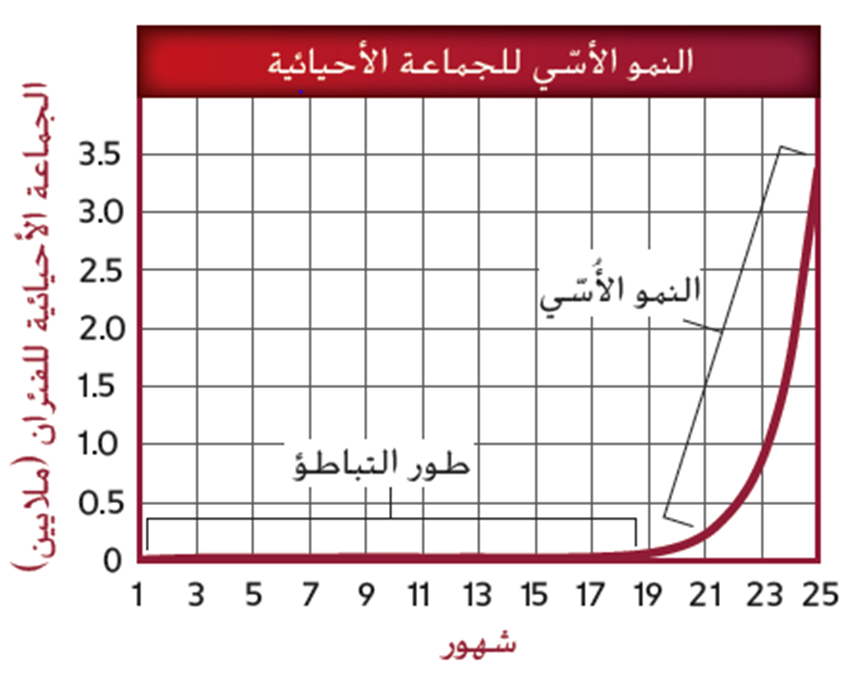 خلال طور التباطؤ يكون استخدام الموارد المتوافرة أسيا لذلك تصبح الموارد محدودة بسرعة ويصبح نمو الجماعة الأحيائية أبطأ
يحدث النمو اللوجيستي عندما يتباطأ نمو الجماعة الأحيائية أو يتوقف بعد النمو الأسي عند قدرة الجماعة الاستيعابية
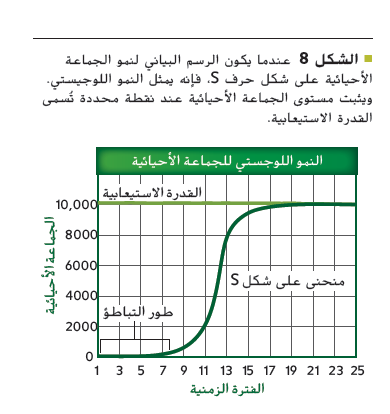 يتوقف الازدياد في حجم الجماعة الأحيائية عندما يقل عدد المواليد عن عدد الوفيات أو عندما يزيد معدل الانفصال أو الخروج من جماعة أحيائية عن معدل الانضمام أو الدخول في جماعة أحيائية
القدرة الاستيعابية هي أكبر عدد من أفراد نوع ما تستطيع البيئة دعمه على المدى الطويل
لدى اقتراب الجماعة الأحيائية من القدرة الاستيعابية : تصبح الموارد محدودة
إذا تجاوزت الجماعة الأحيائية القدرة الاستيعابية : سيفوق عدد الوفيات عدد المواليد
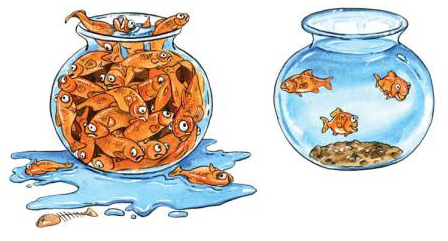 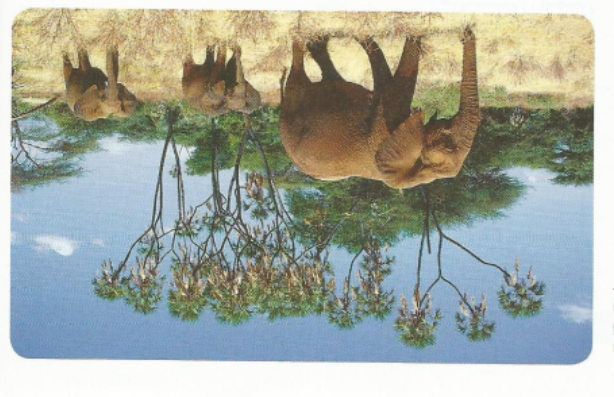 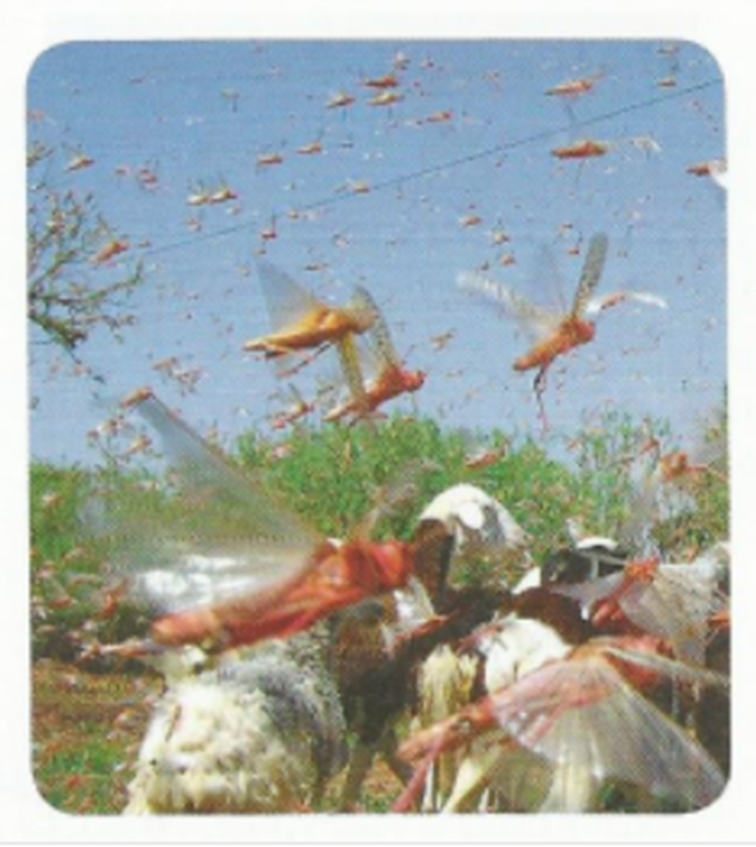